Thrombotic Disorders
Sarah O’Brien, MD, MSc
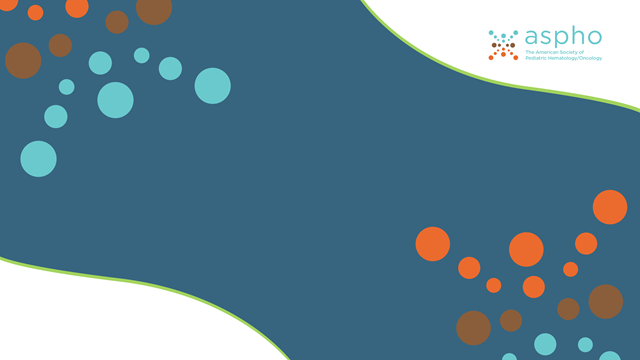 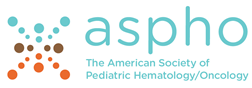 APPROACH TO THROMBOSIS
Signs and symptoms of venous thrombosis
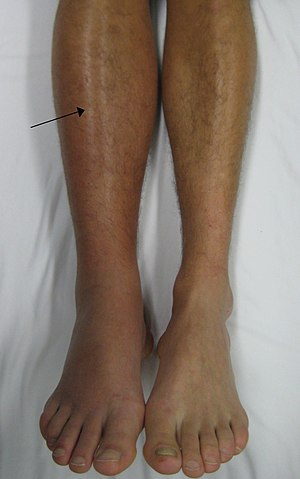 Deep Vein Thrombosis (DVT)
Acute swelling of extremity
Pain or tenderness
Discoloration (red, purple)
Warmth
© Heilman; content created on this site is licensed under a Creative Commons Attribution License 3.0 License; https://en.wikipedia.org/wiki/Venous_thrombosis
Copyright © 2019 by ASPHO
Signs and symptoms of catheter-related DVT
Acute 
Extremity Swelling
Extremity Pain
Discoloration
Line malfunction
Chronic “asymptomatic”
Catheter occlusion
Prominent chest wall veins
Recurrent bacteremia
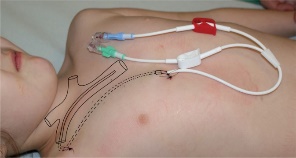 Copyright © 2019 by ASPHO
Signs and symptoms of pulmonary embolism
Chest pain 
Shortness of breath
Hypoxia
Fever
Cough / Hemoptysis
Rapid or irregular heart beat
History or presence of extremity swelling/pain OR known DVT
Only 20% of children have the classic triad at presentation
Copyright © 2019 by ASPHO
Signs and symptoms of cerebral sinovenous thrombosis
Risk Factors
Ear infection progressing to mastoiditis
Lymphadenitis
Dehydration
Jugular vein catheterization
Neonate
Presentation
Headache
Seizures
Cranial nerve palsies 
Papilledema
Focal neurologic signs (cortical vein thrombosis)
Eyelid swelling, proptosis (cavernous thrombosis)
Copyright © 2019 by ASPHO
Sign and Symptoms:  Portal & Renal Vein Thrombosis
Portal Vein Thrombosis
Acute abdomen
More commonly asymptomatic until symptoms of chronic portal hypertension occur (splenomegaly, esophageal varices)
Renal Vein Thrombosis
Hematuria, anuria, vomiting, proteinuria, thrombocytopenia
More commonly insidious onset with no symptoms referable to the kidney
Lower extremity swelling if extends into the IVC
Copyright © 2019 by ASPHO
[Speaker Notes: Renal vein thrombosis — In children, renal vein thrombosis (RVT) most commonly occurs secondary to nephrotic syndrome and renal transplantation [53-55]. The author of this topic review has also seen RVT as the presenting manifestation of systemic lupus erythematosus; however, this is uncommon [56]. (See "Complications of nephrotic syndrome in children", section on 'Thromboembolism' and "Complications of renal transplantation in children", section on 'Vascular thrombosis' and "Overview of the clinical manifestations of systemic lupus erythematosus in adults", section on 'Thromboembolic disease'.)
RVT may manifest with hematuria, anuria, vomiting, hypovolemia, proteinuria, and thrombocytopenia. However, RVT most often has an insidious onset and produces no symptoms referable to the kidney. In this case, the RVT may first be diagnosed when the patient presents with a thromboembolic event (eg, PE). When the thrombus extends from the renal vein into the inferior vena cava, both lower extremities may become cyanotic and edematous. (See "Renal vein thrombosis and hypercoagulable state in nephrotic syndrome", section on 'Renal vein thrombosis'.)
RVT is the most prevalent non-catheter-related VTE during the neonatal period and accounts for up to 20 percent of all thromboembolic events in newborns [57]. RVT in neonates is discussed separately. (See "Pathogenesis, clinical features, and diagnosis of thrombosis in the newborn", section on 'Renal vein thrombosis'.)
Portal vein thrombosis — Children may develop portal vein thrombosis (PVT) secondary to liver transplantation, infections, splenectomy, sickle cell disease, chemotherapy, or the presence of antiphospholipid antibodies [58-63]. PVT may manifest acutely with symptoms of an acute abdomen, particularly in adolescents [64], or may be asymptomatic for long periods of time until symptoms reflecting chronic portal hypertension occur (eg, splenomegaly or gastrointestinal bleeding secondary to esophageal varices) [46].]
Laboratory measures AT diagnosis (not FOR diagnosis)                 in pediatric VTE
CBC (thrombocytopenia)
Coagulation Studies - PT/PTT, fibrinogen, D-Dimer and FVIII
Baseline prior to initiating anticoagulation
D-Dimer not FOR diagnosis (non-specific)
Elevated D-Dimer and FVIII prognostic for poorer outcomes
Creatinine (prior to initiating low molecular weight heparin)
Pregnancy test (prior to starting warfarin)
Thrombophilia evaluation
Not necessary or urgent
False results in very acute phase
Copyright © 2019 by ASPHO
[Speaker Notes: Not specific
Can be positive in patients with cancer, infection, trauma
Can be normal with subacute thrombus (CVL thrombosis)]
Evaluation of a child with established DVT of unknown cause
Uncommon clinical scenario
Detailed family history
Work-up for inherited thrombophilia
Test for antiphospholipid antibodies
Look for anatomic variants
May Thurner syndrome
Thoracic Outlet Syndrome
IVC atresia/anomalies
Copyright © 2019 by ASPHO
Evaluation of a child with established DVT of unknown cause
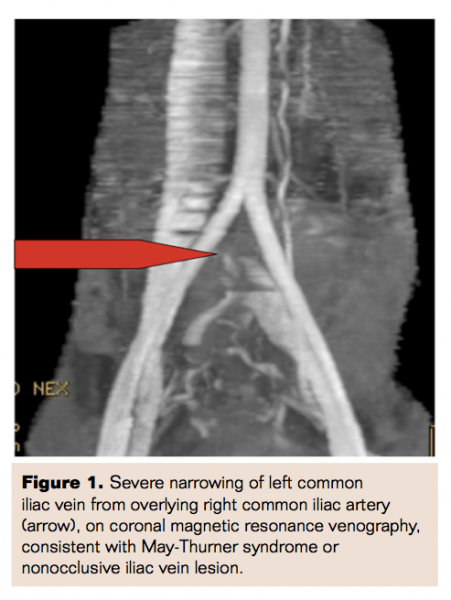 May Thurner
Left-sided ileofemoral thrombosis
Narrowed left iliac vein due to chronic compression from right iliac artery
Most commonly seen in females in the 2nd to 3rd decade of life
Rajachandran, M., et al., May-Thurner Syndrome. Vascular Disease Management, 2014.
Copyright © 2019 by ASPHO
[Speaker Notes: Post-partum, OCPs, multiparous

●Female gender, particularly those who are postpartum, multiparous, or using oral contraceptives
●Scoliosis may predispose to MTS due to compression from the lower lumbar vertebra
●Dehydration
●Hypercoagulable disorders]
Evaluation of a child with established DVT of unknown cause
Paget-Schroetter
Axillary/Subclavian vein thrombosis  
Also called Thoracic Outlet Syndrome, or Exertional Thrombosis
More likely in adolescents
Associated with repetitive activity (baseball, softball, swimming, volleyball)
Compression of veins by extra rib, muscle group
First rib resection
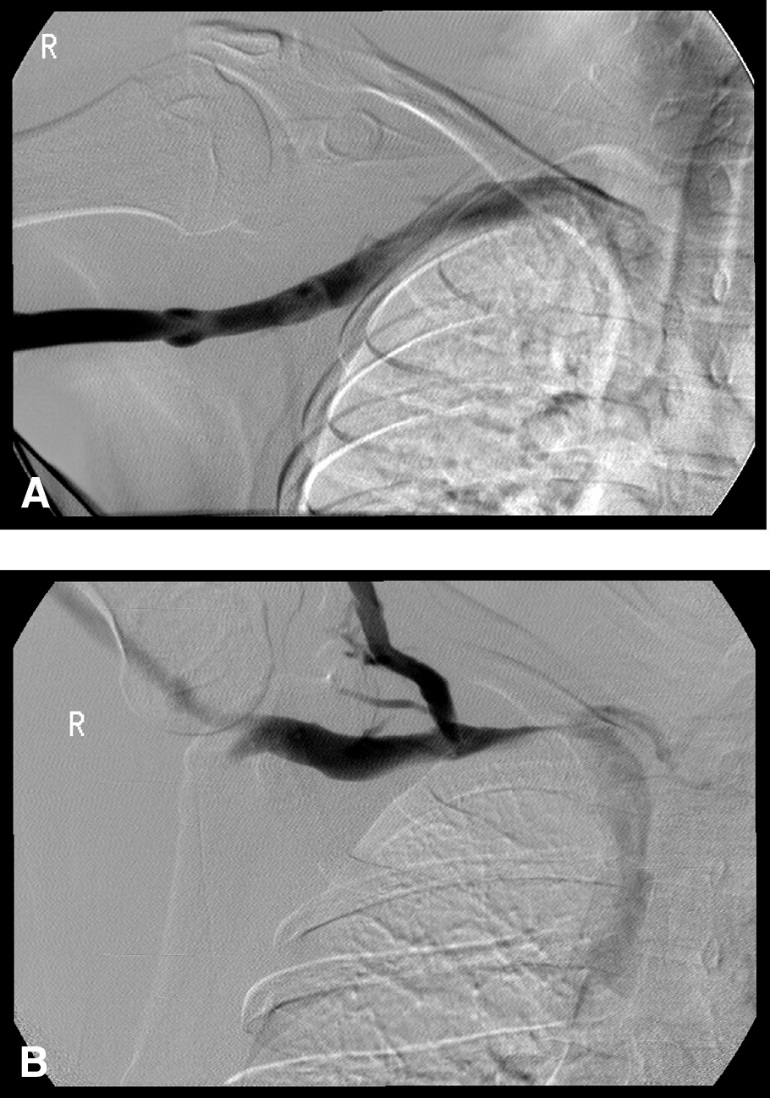 Reprinted from Journal of Vascular Surgery, 51/6, Illig, Doyle, A comprehensive review of Paget-Schroetter syndrome, 1538-1547, © 2010, with permission from Elsevier.
Copyright © 2019 by ASPHO
[Speaker Notes: Effect of arm position on the axillary/subclavian vein at the costoclavicular junction. A, Arm outstretched but less than 90 degrees. Note the absence of obstruction and the absence of collaterals. B, Arm abducted well over 90 degrees. Note the smooth extrinsic compression at the costoclavicular junction and the visualization of the external jugular vein and surrounding collaterals.]
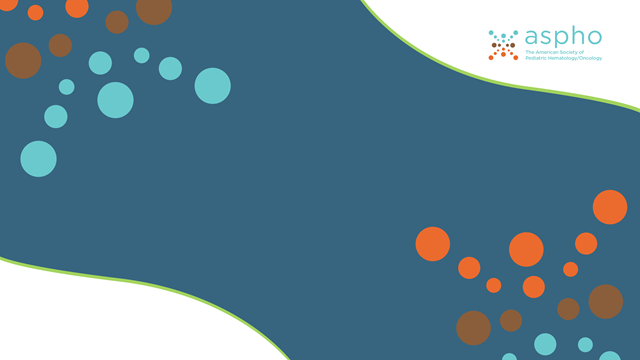 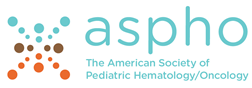 INHERITED THROMBOPHILIA
Know how to evaluate a hypercoagulable state
Inherited
Antithrombin deficiency
Protein C deficiency
Protein S deficiency
Factor V Leiden mutation
Prothrombin G20210A mutation
Dysfibrinogenemia
Hyperhomocysteinemia
MTHFR
homocysteinuria
Elevated FVIII
Elevated Lipoprotein a
PAI-1 polymorphisms/ Elevated PAI-1
WHEN do I evaluate?
Non-CVL related thrombosis
Recurrent thrombosis
Contraception counseling in adolescent female with strong family history (first degree relative <40 years or multiple relatives)
Copyright © 2019 by ASPHO
Factor V Leiden
FVL is a mutant form of coagulation factor V which renders factor V insensitive to the actions of activated protein C, a natural anticoagulant
Most common inherited thrombophilia in the States
Most common inherited thrombophilia in the United States
Caucasians ~ 5%, Hispanic Americans ~2%, other ethnic groups ~1%	
Laboratory testing
Functional aPC resistance assays
PCR testing
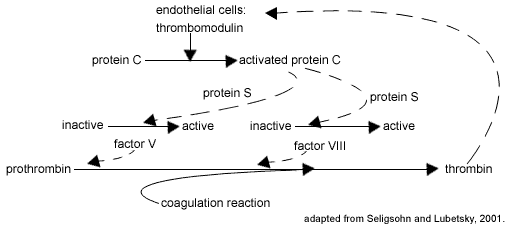 Factor V Leiden and Venous Thrombosis Objectives. Centers for Disease Control and Prevention, 2009.
Copyright © 2019 by ASPHO
[Speaker Notes: Modifications in which diluted patient plasma is mixed with factor V-deficient plasma assays have resulted in "second generation" functional assays that correlate extremely well with the presence of the FVL mutation 
PCR testing to detect genetic mutation]
Heterozygous Factor V Leiden
Clinical Manifestations:
Increased risk of VTE (about 4X greater than general population)
Arterial thrombosis – data are mixed and FVL likely has a small impact on risk
Obstetrics -may play a role in some cases of unexplained recurrent late pregnancy loss 
Majority of patients are asymptomatic (95% never have VTE)
For those with VTE:
Low risk of recurrence in heterozygous state 
Should not alter decision making regarding duration of anticoagulation
Recent data suggests risk of recurrence also low in homozygous state
Copyright © 2019 by ASPHO
[Speaker Notes: presumably due to thrombosis of placental vessels]
Prothrombin G20210A Mutation
2nd most common inherited thrombophilia
Predominantly identified in Caucasians (~2% of general population)
Substitution of adenine for guanine at position 20210 in a non-coding region of the prothrombin (Factor II) gene
Heterozygotes for the G20210A mutation have ~30% higher plasma prothrombin levels than controls
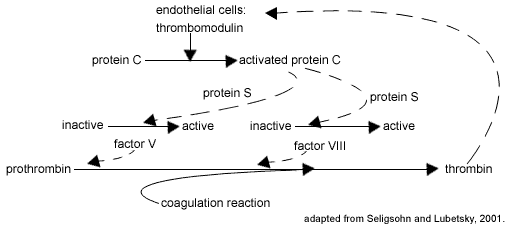 Factor V Leiden and Venous Thrombosis Objectives. Centers for Disease Control and Prevention, 2009.
Copyright © 2019 by ASPHO
[Speaker Notes: And this is thought to be the mechanism for increased risk of thrombosis]
Prothrombin G20210A Mutation
Clinical Manifestations:
Increased risk of VTE (about 3-4X greater than general population)
Arterial – does not appear to be a major risk factor, although meta-analyses have documented slightly increased risks in certain settings.
Obstetrics – if an association exists, it is likely to be small
Low risk of VTE recurrence in heterozygous state 
Should not alter duration of anticoagulation
Copyright © 2019 by ASPHO
[Speaker Notes: And this is thought to be the mechanism for increased risk of thrombosis]
Antithrombin, Protein C, and Protein S deficiencies
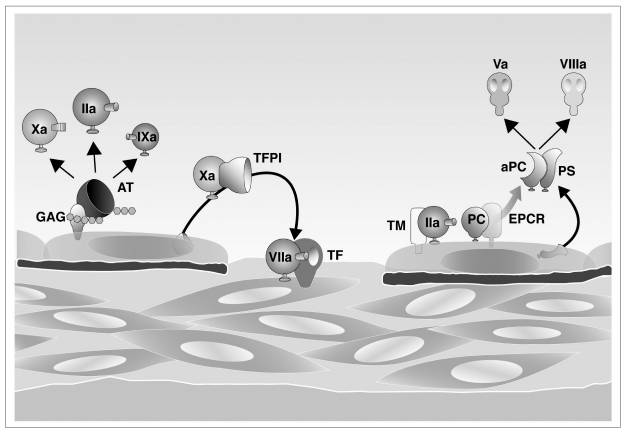 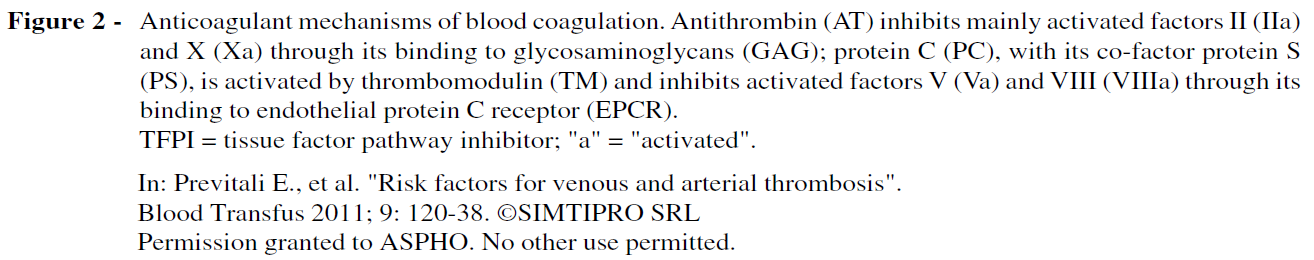 Copyright © 2019 by ASPHO
[Speaker Notes: Rare, severe inherited thrombophilias]
Copyright © 2019 by ASPHO
[Speaker Notes: ALLI CAN YOU MAKE THE COLORS RED INSTEAD OF BLUE SO IT MATCHES THIS SLIDE TEMPLATE BETTER?]
Homozygous Antithrombin, Protein C, and Protein S deficiencies
Homozygous antithrombin deficiency
Usually fatal in utero
Homozygous Protein C or S deficiency
Presents in infancy with purpura fulminans
Management of Purpura Fulminans
Aggressive FFP replacement at time of                                                                time of presentation
Protein C concentrate if applicable
Life long anticoagulation with warfarin
Case reports of liver transplant
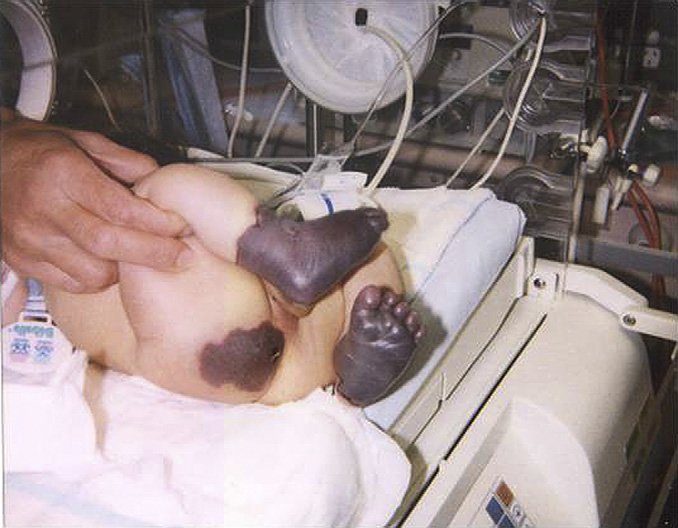 Reprinted from Seminars in Fetal & Neonatal, 16/6, Price, et al, Diagnosis and management of neonatal purpura fulminans, 318-322, © 2011, with permission from Elsevier.
Copyright © 2019 by ASPHO
Levels of natural anticoagulants change with age
Levels of natural anticoagulants are all low in infancy
Antithrombin and Protein S activity reach adult levels by 6-12 months of age
Protein C activity remains lower than adult levels until late teens/early 20s
Copyright © 2019 by ASPHO
[Speaker Notes: ALLI – CAN YOU PLEASE PUT A WHITE BOX OVER “GROWING UP” TO COVER THAT UP?]
Diagnosing hypercoagulable states in patients receiving warfarin
Warfarin inhibits synthesis of all Vitamin K dependent proteins, including Protein C and S
Warfarin initially decreases protein C levels faster than the other coagulation factors
Paradoxically increases blood's tendency to coagulate when treatment is first begun       	warfarin necrosis 
Why we start heparin first                                           
Warfarin necrosis more frequent in patients                                                              with Protein C and S deficiency
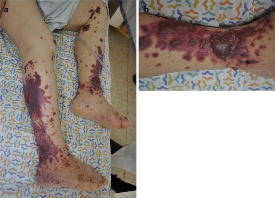 Reprinted by permission from Copyright Clearance Center, Inc.: Springer Nature, Journal of General Internal Medicine, Warfarin-Included Skin Necrosis, Natalia Kozac, Ami Schattner ©2013
Copyright © 2019 by ASPHO
[Speaker Notes: Recognize the association of skin necrosis with warfarin therapy in patients with heterozygous protein C or protein S deficiency

Warfarin-Induced Skin Necrosis
Natalia Kozac, Ami Schattner
J Gen Intern Med. 2014 Jan; 29(1): 248–249]
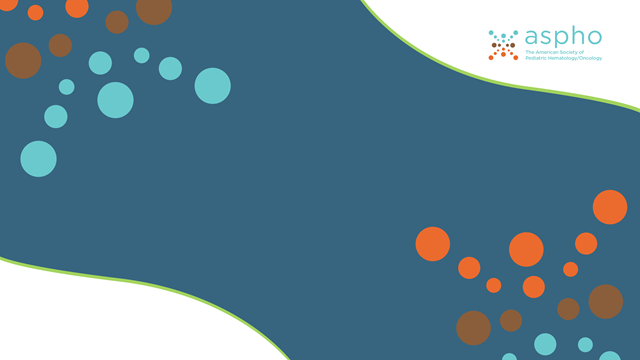 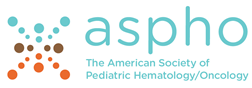 ACQUIRED RISK FACTORS FOR THROMBOSIS
Acquired Risk Factors for Venous Thrombosis
Surgery
Trauma/Immobility
Venous stasis
Obesity
Use of estrogens
Dehydration
APS (antiphospholipid Ab)
Any condition that requires central venous catheter
Cancer
Cardiac Disease
Renal disease
Liver disease
Rheumatologic disease
Inflammatory Bowel disease
Infection
Sepsis/DIC
Diabetes
Copyright © 2019 by ASPHO
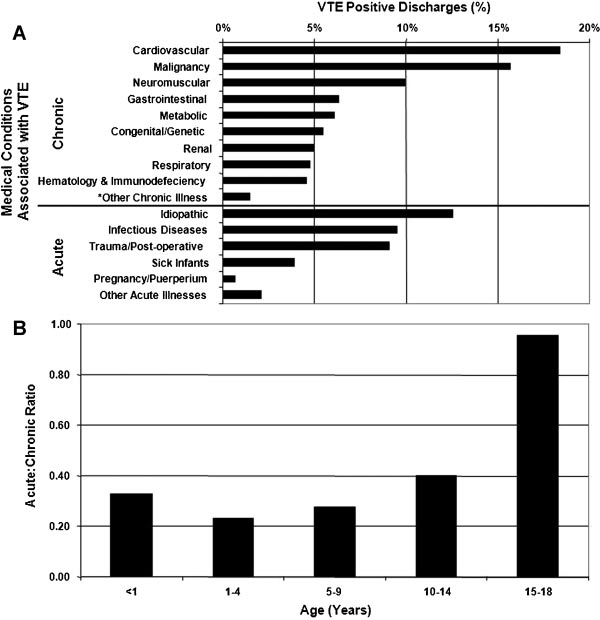 Republished with permission of John Wiley and Sons Inc, from Pediatric Blood and Cancer, Pediatric venous thromboembolism in the United States: a tertiary care complication of chronic diseases, Setty, B.A., S.H. O'Brien, and B.A. Kerlin, 59(2)258-264,© 2012; permission conveyed through Copyright Clearance Center, Inc.
Copyright © 2019 by ASPHO
[Speaker Notes: PMID:]
Acquired Risk Factors for Arterial Thrombosis
Arterial ischemic stroke
Cardiogenic and large-vessel dissection-related embolism
Cerebral vasculopathy
Moyamoya, Sickle Cell Disease
In situ thrombosis
Systemic infection and dehydration
Iron deficiency anemia
Hyperhomocysteinemia, elevated lipoprotein (a)
Other arterial thrombosis
Umbilical artery catheters
Femoral artery (cardiac catheterizations)
Perinatal stroke
Copyright © 2019 by ASPHO
[Speaker Notes: The conditions
underlying these three mechanisms for stroke
differ markedly in children compared with adults and
notably exclude atherosclerosis.]
Estrogen-containing Contraceptives and Thrombosis
Estrogen containing contraception reduces Protein S activity and increases activated Protein C resistance
VTE rates in 15-19 year old women:
Non-users:  0.7 VTE in 10,000 women-years
OCP users:  4.2 VTE in 10,000 women-years
Most teens who develop OCP-related thrombosis have additional risk factors (obesity, family history of thrombosis, thrombophilia)
Patch, vaginal ring
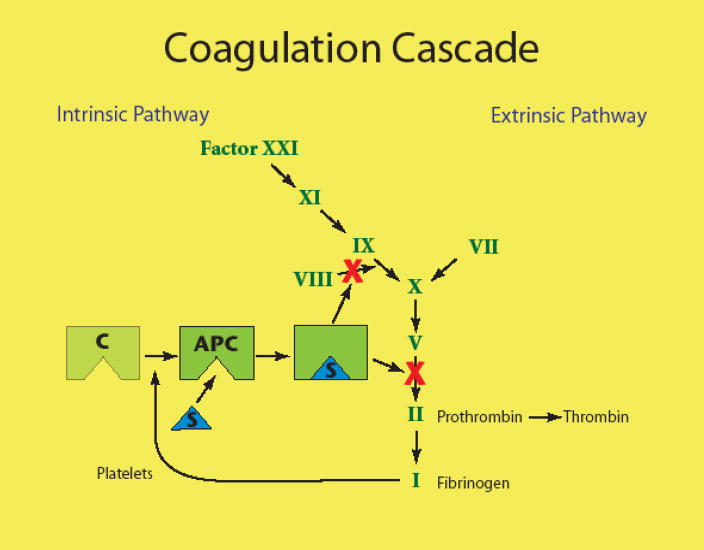 Reprinted from Contraception, 78/6, Jensen, et al, Effects of switching from oral to transdermal or transvaginal contraception on markers of thrombosis, 451-458, © 2008, with permission from Elsevier.
Copyright © 2019 by ASPHO
[Speaker Notes: DVT, PE, stroke, and in adults - MI]
Antiphospholipid Antibody Syndrome
Persistent presence of antiphospholipid antibodies or lupus anticoagulant for ≥ 12 weeks in context with an acute thrombotic event
Venous or arterial thrombosis
Recurrent pregnancy loss < 10 week gestation
Premature delivery or fetal demise >10 week gestation
Laboratory Evaluation
Lupus anticoagulant
Anticardiolipin antibodies
Anti-β2 glycoprotein
Management - indefinite anticoagulation for patients with definitive APS and thrombosis
Copyright © 2019 by ASPHO
Lupus Anticoagulants
Antibodies directed against phospholipid-binding proteins
Diagnosed by demonstration of a prolonged phospholipid-dependent screening test of hemostasis, such as the dilute Russell viper venom time (dRVVT) and an activated partial thromboplastin time (aPTT) 
Mixing patient plasma with normal plasma fails to correct the prolonged screening test(s)
Addition of excess phospholipid shortens or corrects the prolonged coagulation test (demonstration of phospholipid-dependence)
https://www.uptodate.com/contents/diagnosis-of-antiphospholipid-syndrome
Copyright © 2019 by ASPHO
[Speaker Notes: LA are characterized by correction of the prolonged clotting time with added phospholipid but not with control plasma, confirming that the coagulation inhibitor is phospholipid-dependent]
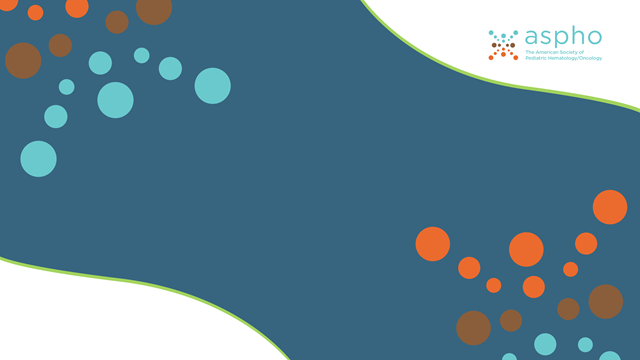 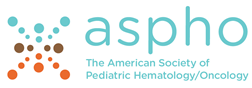 ANTICOAGULATION
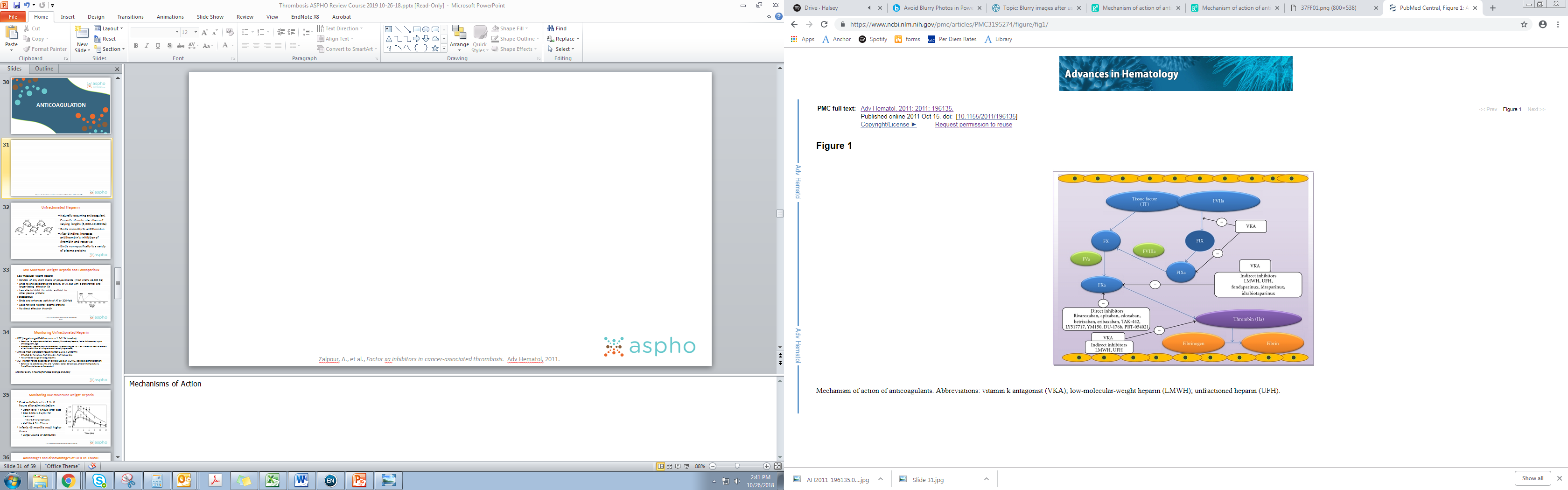 Ali Zalpour, Michael H. Kroll, Vahid Afshar-Kharghan, Syed Wamique Yusuf, and Carmen Escalante, “Role of Factor Xa Inhibitors in Cancer-Associated Thrombosis: Any New Data?,” Advances in Hematology, vol. 2011, Article ID 196135, 12 pages, 2011. https://doi.org/10.1155/2011/196135.
Copyright © 2019 by ASPHO
[Speaker Notes: Mechanisms of Action]
Unfractionated Heparin
Naturally occurring anticoagulant
Consists of molecular chains of varying lengths (5,000-40,000 Da) 
Binds reversibly to antithrombin 
After binding, increases antithrombin’s inhibition of thrombin and Factor Xa
Binds non-specifically to a variety of plasma proteins
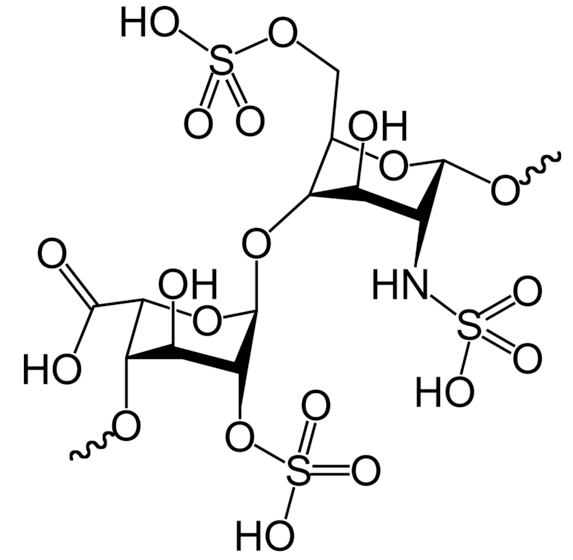 Copyright © 2019 by ASPHO
[Speaker Notes: Know the action of anticoagulant drugs used in thrombotic states or in patients with thrombophilia
Resulting in unpredictable dose-response relationship
Indirect effect on X and thrombin]
Low Molecular Weight Heparin and Fondaparinux
Low molecular weight heparin
Consists of only short chains of polysaccharide (most chains <8,000 Da)
Binds to and accelerates the activity of AT, but with a preferential and longer-lasting effect on Xa
Less able to inhibit thrombin and bind to other plasma proteins
Fondaparinux
Binds and enhances activity of AT by 300-fold
Does not bind to other plasma proteins
No direct effect on thrombin
Copyright © 2019 by ASPHO
[Speaker Notes: Also binds to and accelerates…
Accounts for more predictable a/c response, less inter-patient variability, and longer duration of action than heparin]
Monitoring Unfractionated Heparin
PTT (target range 65-80 seconds or 1.5-2.5X baseline)
Sensitive to improper collection, anemia, thrombocytopenia, factor deficiencies, lupus anticoagulant, age
Presence of heparin can be determined by measuring an APTT or thrombin time before and after the addition of a heparin-neutralizer (heparinase)
Anti-Xa most consistent result (target 0.3-0.7 units/ml)
Affected by hemolysis, high bilirubin, high triglycerides
Not affected by age or coagulopathy
ACT (target range depends on clinical use e.g. ECMO, cardiac catheterization)
Sensitive to platelet counts and function, factor deficiencies, ambient temperature, hypothermia, lupus anticoagulant

Monitor every 4 hours after dose change and daily
Copyright © 2019 by ASPHO
Monitoring low-molecular-weight heparin
Peak anti-Xa level is 2 to 6 hours after administration
Obtain level 4-6 hours after dose
Goal 0.5 to 1.0 U/ml for treatment
0.1-0.3 for prophylaxis
Half life 4.5 to 7 hours
Infants <3 months need higher doses
Larger volume of distribution
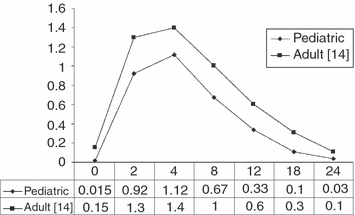 Once‐daily enoxaparin in pediatric thromboembolism: a dose finding and pharmacodynamics/pharmacokinetics study1, Volume: 5, Issue: 9, Pages: 1985-1987, First published: 21 May 2007, DOI: (10.1111/j.1538-7836.2007.02624.x) ; with permission through Copyright Clearance Center
.
Copyright © 2019 by ASPHO
Advantages and disadvantages of UFH vs. LMWH
LMWH
Subcutaneous injection
Easier to use in stable patient
More predictable pharmacokinetics
Requires good renal function
Incomplete reversal with protamine
UFH
Continuous IV infusion
Good first choice in unstable patient or one likely to need a procedure
Reversible with protamine and short half-life
Copyright © 2019 by ASPHO
Heparin-induced Thrombocytopenia (HIT)
Life threatening complication of exposure to heparin (UFH or LMWH)
Due to formation of auto-antibodies against endogenous platelet factor 4 (PF4) in complex with heparin
Results in thrombocytopenia and is associated with arterial and venous thrombosis
Thrombocytopenia - Removal of IgG-coated platelets by the reticuloendothelial system
Thrombosis – mechanism unclear but presumably due to platelet activation
Occurs in 1 to 3% of adult cardiac surgeries
In pediatrics incidence of 0.5-2.3% reported (PICU, heart surgery, NICU)
More common in infants and teens
Development of auto-antibody takes about 5 days
Copyright © 2019 by ASPHO
[Speaker Notes: HIT results from an autoantibody directed against endogenous platelet factor 4 (PF4) in complex with heparin. This antibody activates platelets and can cause catastrophic arterial and venous thrombosis 

The major mechanism of thrombocytopenia in HIT is removal of IgG-coated platelets by macrophages of the reticuloendothelial system (eg, spleen, liver, bone marrow), similar to other types of drug-induced immune thrombocytopenia. A second cause of thrombocytopenia is consumption of platelets within thrombi.
Unlike most other forms of drug-induced immune thrombocytopenia, HIT is also associated with arterial and venous thrombosis. The mechanism is unknown, although the ability of HIT antibodies to activate platelets is paramount]
Diagnosis - pretest probability: the 4 T’s
Copyright © 2019 by ASPHO
[Speaker Notes: HIT is a complex disorder where frequently the diagnosis must be made a against a background of equally complex and distracting medical conditions.
It is useful to have a systematic approach to either rule in rule out the diagnosis (1). Assignment of pre-test probability is particularly useful in clinical decision making in the case of a reduction in platelet count in the absence of other sequelae of HIT such as thromboembolic disease (2).
Warkentin, T.E. & Heddle, N.M. Laboratory diagnosis of immune heparin-induced thrombocytopenia. Current Hematology Reports, 2003;  2: 148–157.
Warkentin TE. Heparin-Induced Thrombocytopenia: Pathogenesis & Management. Brit J Haematol. 2003; 121: 535-555.]
Management of HIT – treatment
When HIT is strongly-suspected (score ≥ 4):
Stop heparin (UFH/LMWH), even in patients without thrombosis because thrombosis risk is VERY high
Initiate alternative non-heparin anticoagulant (direct thrombin inhibitor)
Test for HIT antibodies/Confirm with functional assay
ELISA test detects all circulating Ab that bind heparin PF4 complexes
Serotonin release assay
Duplex ultrasonography for lower-limb DVT screening
Do not give platelet transfusions unless needed to manage serious hemorrhage
Copyright © 2019 by ASPHO
[Speaker Notes: SRA  serotonin is marker of platelet activiation, if release is high the dx of HIT is confirmed

If HIT is suspected the use of heparin, including flushing of arterial and]
Warfarin and other Vitamin K Antagonists
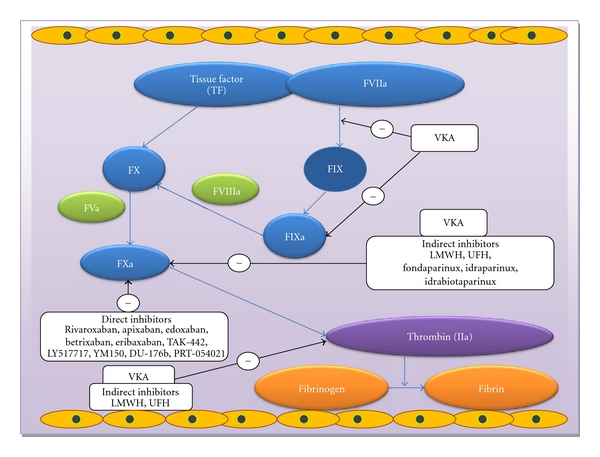 Inhibit the synthesis of vitamin K-dependent clotting factors, which include:
Factors II, VII, IX, and X
Anticoagulant proteins C and S
Ali Zalpour, Michael H. Kroll, Vahid Afshar-Kharghan, Syed Wamique Yusuf, and Carmen Escalante, “Role of Factor Xa Inhibitors in Cancer-Associated Thrombosis: Any New Data?,” Advances in Hematology, vol. 2011, Article ID 196135, 12 pages, 2011. https://doi.org/10.1155/2011/196135.
Copyright © 2019 by ASPHO
Warfarin and the International Normalized Ratio (INR)
Once daily oral dosing, typically around 0.1 mg/kg/day
Must be given with another anticoagulant for ≥5 days and until a therapeutic INR is achieved 
INR is a calculation made to standardize prothrombin time (PT). The INR is the ratio of the patient's PT and the normal mean PT
Target range INR 2-3 for most patients with DVT/PE
2.5-3.5 for mechanical valves and some patients with Antiphospholipid Syndrome (APS)
Copyright © 2019 by ASPHO
Recognize that many dietary items and drugs can interact with vitamin K antagonists
Initiation and discontinuation of medications 
Antibiotics
Anti-convulsants
Anti-fungals
Antacids
Febrile illnesses
Gastroenteritis
Liver disease
Vitamin K containing foods
Enteral feeds
Mango 
Avocado
Fish Oil 
Soy milk
Grapefruit
Copyright © 2019 by ASPHO
Know the various means to reverse vitamin K antagonists
Vitamin K 2-5 mg PO, SQ or IV
IV slow infusion due to anaphylaxis
Fresh Frozen Plasma
Stops bleeding but does not completely reverse VKAs
Prothrombin Complex Concentrates
Contain many Vitamin K dependent proteins at high concentration
Copyright © 2019 by ASPHO
Direct Thrombin Inhibitors
Bind avidly and reversibly to thrombin, blocking both circulating and clot-bound thrombin
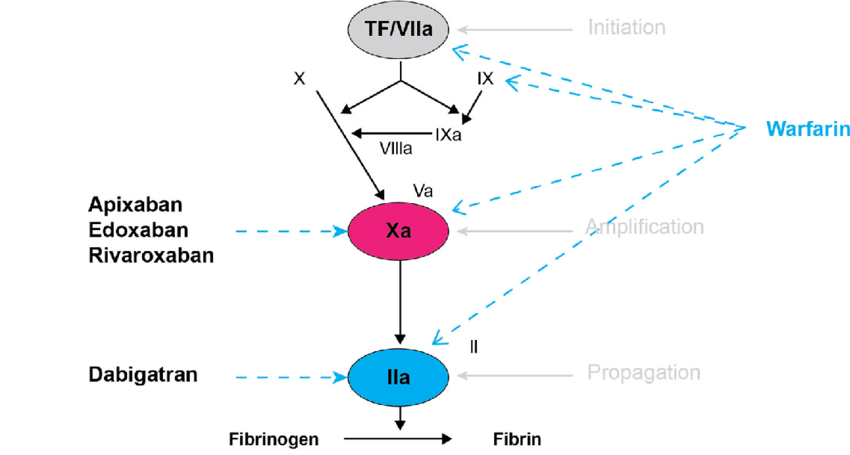 Content created on this site is licensed under  Creative Commons Attribution 4.0 International License; Mechanism of action of the direct oral anticoagulants. Reprinted with permission from: J Thromb Haemost 2005;3:1843–53; https://www.ncbi.nlm.nih.gov/pmc/articles/PMC4715843/
Copyright © 2019 by ASPHO
Direct Thrombin Inhibitors
Copyright © 2019 by ASPHO
[Speaker Notes: idarucizumab]
Direct Oral Anticoagulants
Comparable efficacy to VKA in adults, but with significantly lower risk of bleeding
All DOACs have ongoing pediatric investigational plans
Reversal agents FDA approved
May allow children to receive anticoagulation without injections or laboratory monitoring
Content created on this site is licensed under  Creative Commons Attribution 4.0 International License; Mechanism of action of the direct oral anticoagulants. Reprinted with permission from: J Thromb Haemost 2005;3:1843–53; https://www.ncbi.nlm.nih.gov/pmc/articles/PMC4715843/
Copyright © 2019 by ASPHO
[Speaker Notes: 2 classes – DTI and Direct Anti-Xa inhibitors
In adults, approved for VTE treatment, prevention, and stroke prevention due atrial fibrillation]
Direct Oral Anticoagulants
Copyright © 2019 by ASPHO
[Speaker Notes: All are, to varying degrees, renally cleared. Dose reduction is recommended for dabigatran, edoxaban, and rivaroxaban in patients with moderate renal impairment, and avoidance altogether is recommended in patients with severe renal impairment and on dialysis.   Only apixaban can be used in patients with severely decreased renal function and those on hemodialysis. The FDA-approved prescription information states that full dose apixaban (5 mg [bid]) can be used in such patients, unless at least two of the following characteristics apply: patient age is 80 years or older, body weight is 60 kg or less, and serum creatinine is 1.5 mg/dL or higher, in which case dose reduction to 2.5 mg bid is indicated.1 However, the prescription information acknowledges that “clinical efficacy and safety studies with Eliquis did not enroll patients with end-stage renal disease (ESRD) on dialysis”.1

The DOACs have not been studied in patients with hepatic dysfunction. Their effect may be altered by changes in serum proteins, resulting in an altered free fraction compared with patients with normal hepatic function; further, their half-life may be increased as a result of reduced clearance, particularly for those products with higher hepatic clearance. If a DOAC is strongly desired, dabigatran etexilate may be preferred over rivaroxaban and apixaban because of its r]
Duration of Anticoagulation
Betensky, M., et al., Pediatric Deep Venous Thrombosis. Semin Intervent Radiol, 2017
Copyright © 2019 by ASPHO
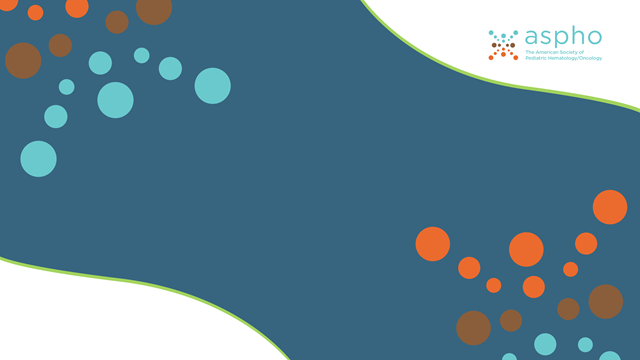 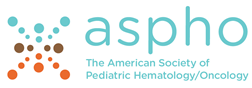 THROMBOLYSIS
Types of Thrombolysis
Tissue plasminogen activator (tPA) is the most commonly used thrombolytic agent
Catheter-Directed Thrombolysis
Placement of large-bore catheter into the vein affected by the DVT to allow slow, direct infusion of thrombolytic agent into the thrombus
Systemic Thrombolysis
Low-dose regimens (0.03-0.1 mg/kg/h, maximum of 2 mg/h) over 24-96 hrs
High-dose regimens (0.5-0.6 mg/kg/h) over 6 hours
Concurrent anticoagulation (5-15 units/kg/hr of UFH)
Close monitoring for bleeding
Copyright © 2019 by ASPHO
[Speaker Notes: Also increasing number of devices used as adjuncts in these procedures]
Possible Indications for Thrombolysis
Arterial thrombosis- limb threatening
Intracardiac thrombus 
Pulmonary embolus with right heart strain or hypotension
Extensive DVT
SVC syndrome
Occlusive IVC thrombosis
Bilateral renal vein thrombosis  with renal compromise
Large iliofemoral clot
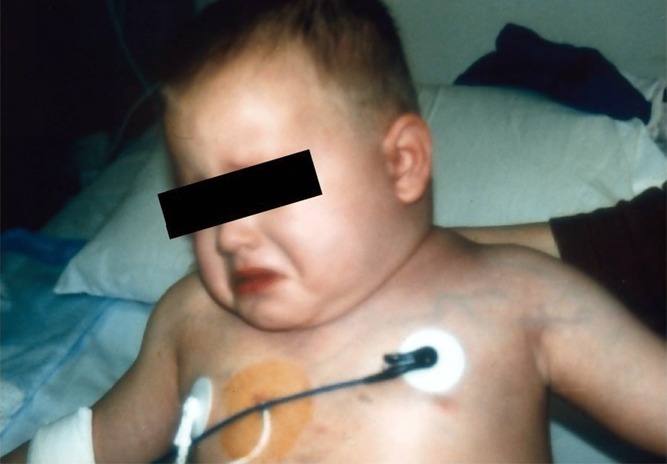 Photo courtesy of Guy Young
Jaffray, J. and G. Young, Deep vein thrombosis. Pediatr Blood Cancer, 2018.
Copyright © 2019 by ASPHO
Contraindications to Thrombolysis
Active major bleeding 
Significant potential for uncontrolled local bleeding
Surgery within preceding 10 days
Neurosurgery, including spinal surgery, within preceding 60 days
Seizures within 48 hours
Sepsis
Elevated serum creatinine
Uncontrolled hypertension
Contrast allergy
Betensky, M., et al., Pediatric Deep Venous Thrombosis. Semin Intervent Radiol, 2017. © Georg Thieme Verlag KG
Copyright © 2019 by ASPHO
[Speaker Notes: Right arm venogram prior to treatment (a) shows complete occlusion of the subclavian vein. Numerous collaterals are present, which ultimately drain into the superior vena cava. After catheter-directed pharmacomechanical thrombolysis (b), there is complete lysis of the thrombus. There is residual stenosis due to extrinsic compression at the costoclavicular junction, for which partial first ribectomy was subsequently performed.]
Monitoring Systemic Thrombolytic Therapy
PTT/Fibrinogen/D-dimer every 6 hours 
CBC every 12 hours, unless sudden drop in blood pressure or extensive active bleeding
Goals 
Fibrinogen  100-200 (should decrease by 20-50%)
D-dimer	  elevated
PTT		  50-70 (prophylactic heparin)
Hb		  stable (major bleeding if >2 g/dl drop)
Plt		  >100K (transfuse to maintain)
Copyright © 2019 by ASPHO
[Speaker Notes: By 20-50% with adequate therapy]
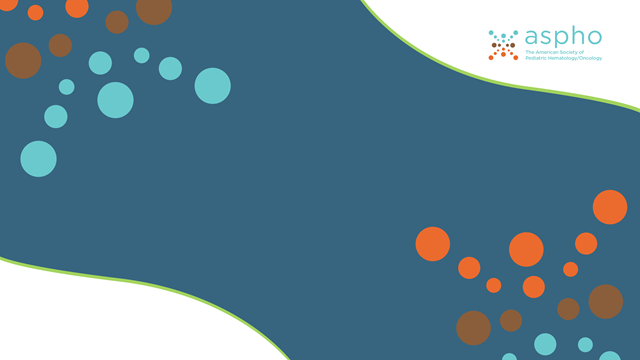 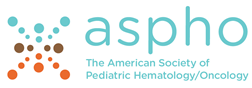 POST-THROMBOTIC SYNDROME
Post-Thrombotic Syndrome
Development of venous insufficiency
Will occur within 1 year in approximately 25% of children who develop an extremity DVT
Thought to be the result of venous valvular insufficiency and residual venous outflow obstruction
Reprinted from Thrombosis Research, 164, Betensky, Goldenberg, Post-thrombotic syndrome in children, 129-135, © 2018, with permission from Elsevier.
Copyright © 2019 by ASPHO
[Speaker Notes: Allow reflux of blood into vein
Caused by luminal narrowing or thrombus occlusion which leads to increased venous pressures]
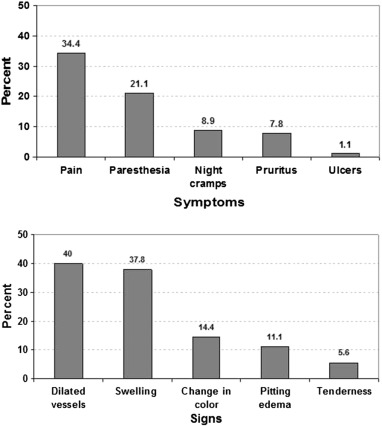 Symptoms and Signs of PTS
Validated assessment tools are available in pediatrics
Modified Villalta Scale
Manco-Johnson Instrument
Large majority of PTS cases are mild
Children with moderate or severe PTS have significantly lower QOL scores than children with mild or no PTS
Reprinted from Thrombosis Research, 135/2, Kumar, et al, Prevalence and risk factors for post thrombotic syndrome after deep vein thrombosis in children: A cohort study, 347-351, © 2015, with permission from Elsevier
Copyright © 2019 by ASPHO
Risk Factors for Post-Thrombotic Syndrome
Adolescents
Obesity
Extensive DVT (multiple vessels)
Lack of thrombus resolution
Idiopathic or effort-related upper extremity DVT
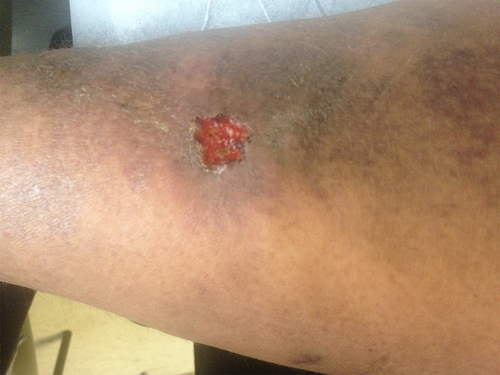 Photo courtesy of Guy Young
Jaffray, J. and G. Young, Deep vein thrombosis. Pediatr Blood Cancer, 2018.
Copyright © 2019 by ASPHO
Prevention and Management of PTS
Prevention of VTE
Validated pediatric risk-assessment tools for consideration of thromboprophylaxis
Prolonged hospitalization, immobilization, presence of CVL, infection, chronic inflammatory/prothrombotic chronic disease
Optimal management of VTE
Timely diagnosis and initiation of therapy
Thrombolysis?
Once PTS has occurred
Elastic compression stockings
Physical therapy
Elevating the affected extremity at rest
Maintaining a healthy weight
Copyright © 2019 by ASPHO
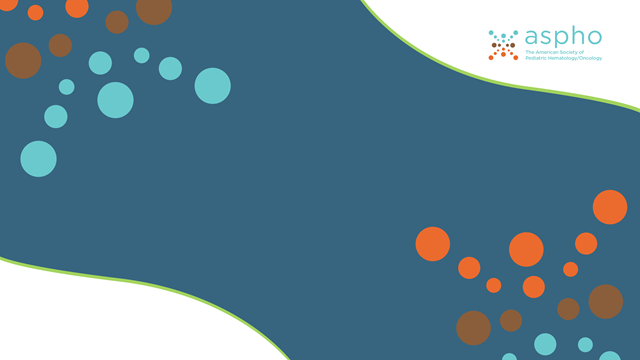 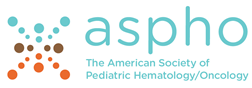 QUESTIONS?